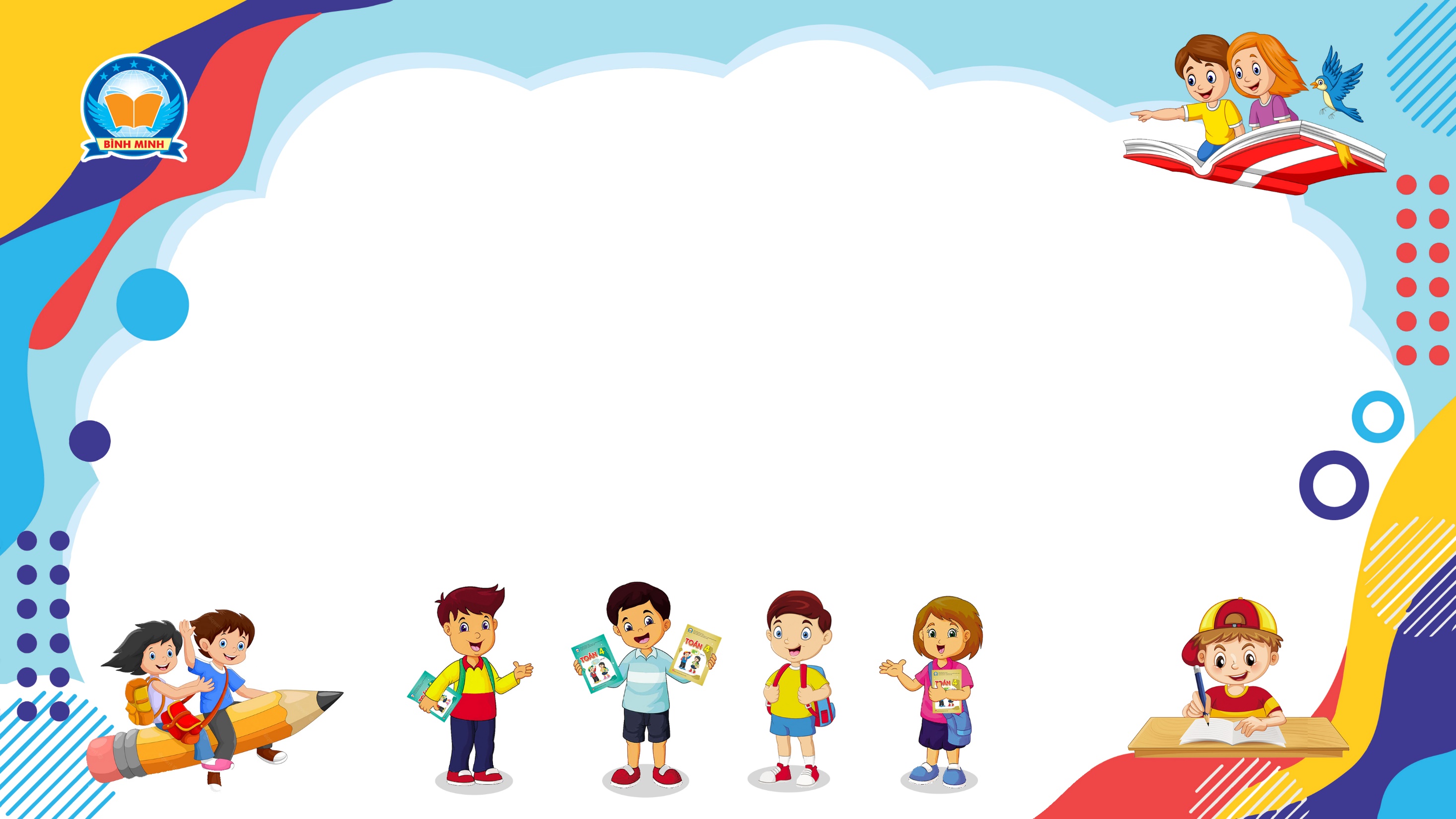 Bài 54
HÌNH CHỮ NHẬT.
HÌNH VUÔNG
(Sách giáo khoa Toán 3 - Tập một - Trang 59)
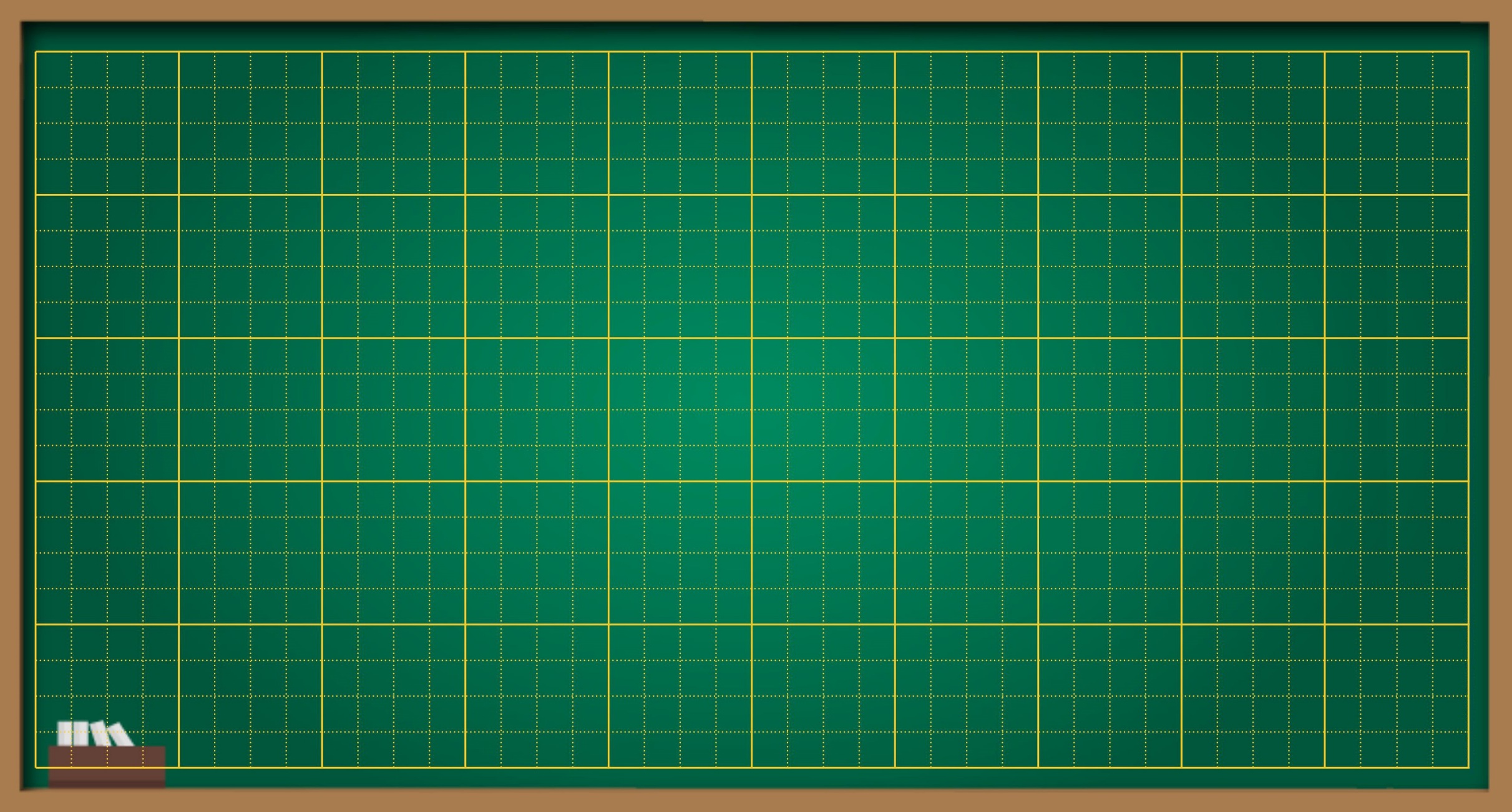 Thứ … ngày … tháng … năm ….
Bài 54
Hình chữ nhật. Hình vuông
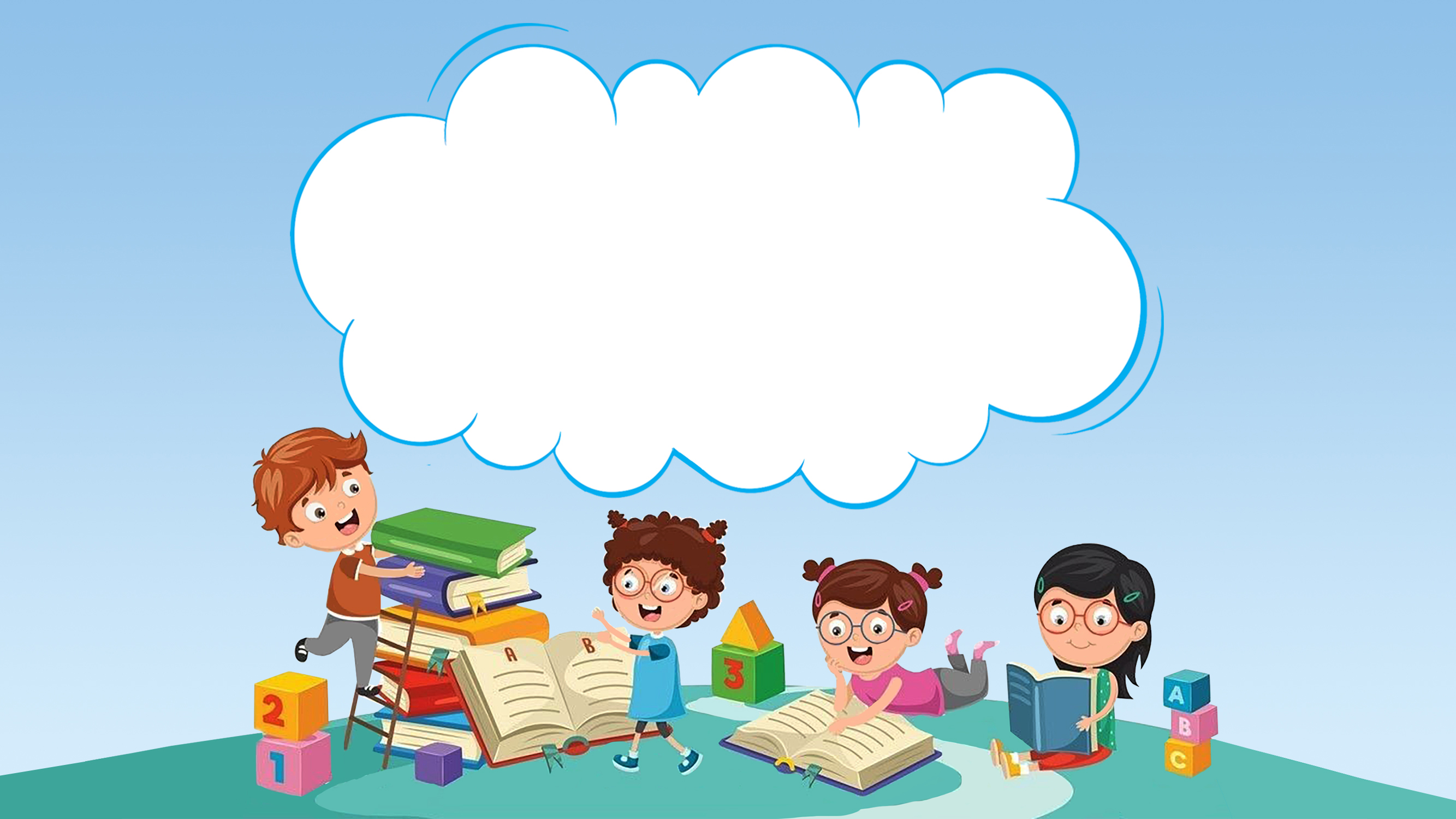 THỰC HÀNH
LUYỆN TẬP
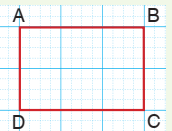 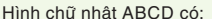 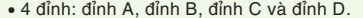 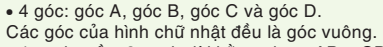 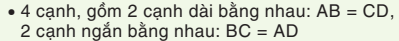 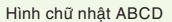 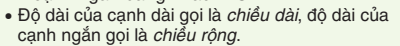 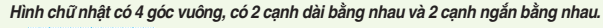 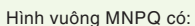 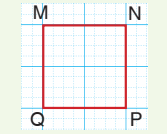 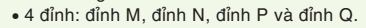 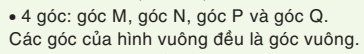 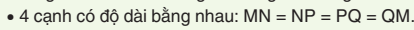 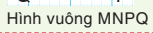 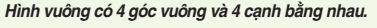 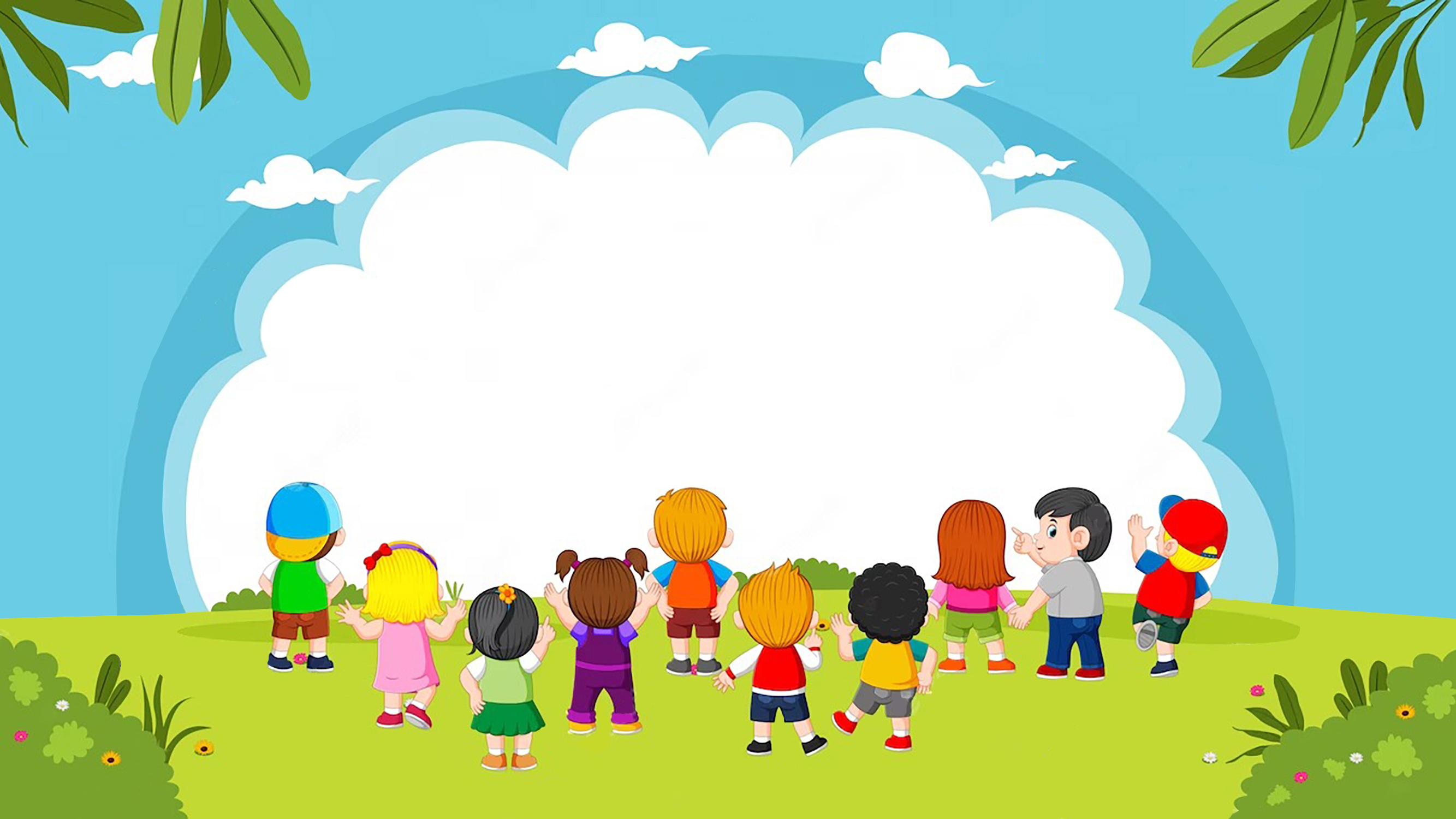 VẬN DỤNG
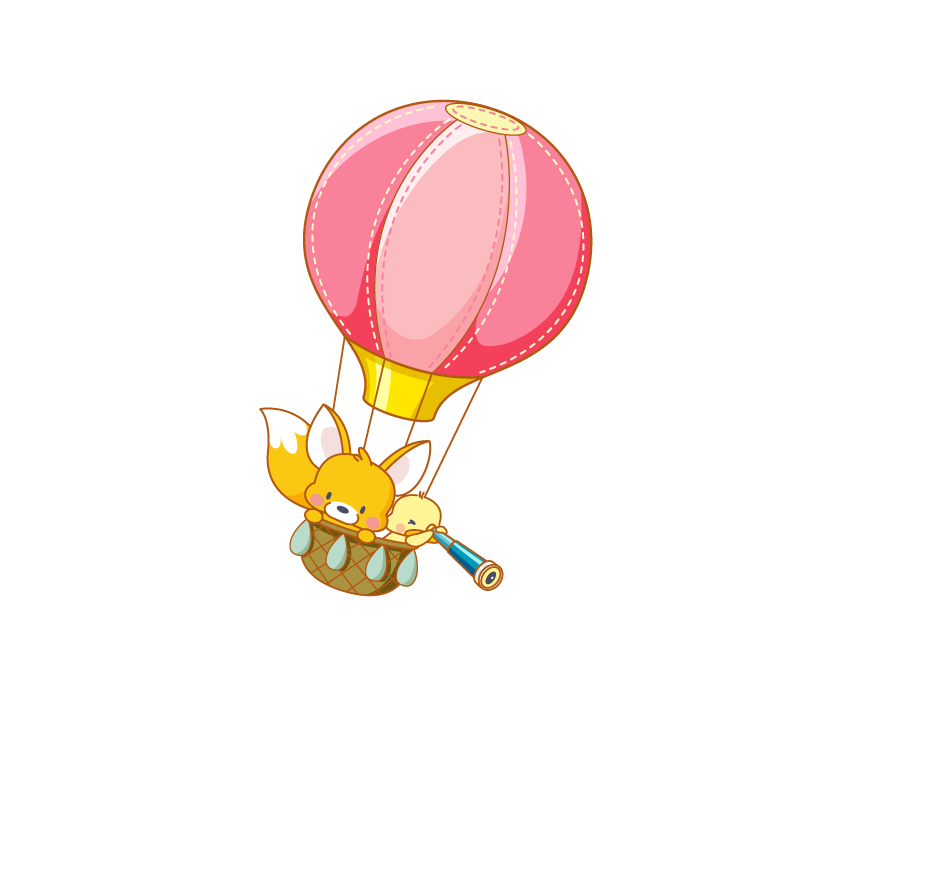 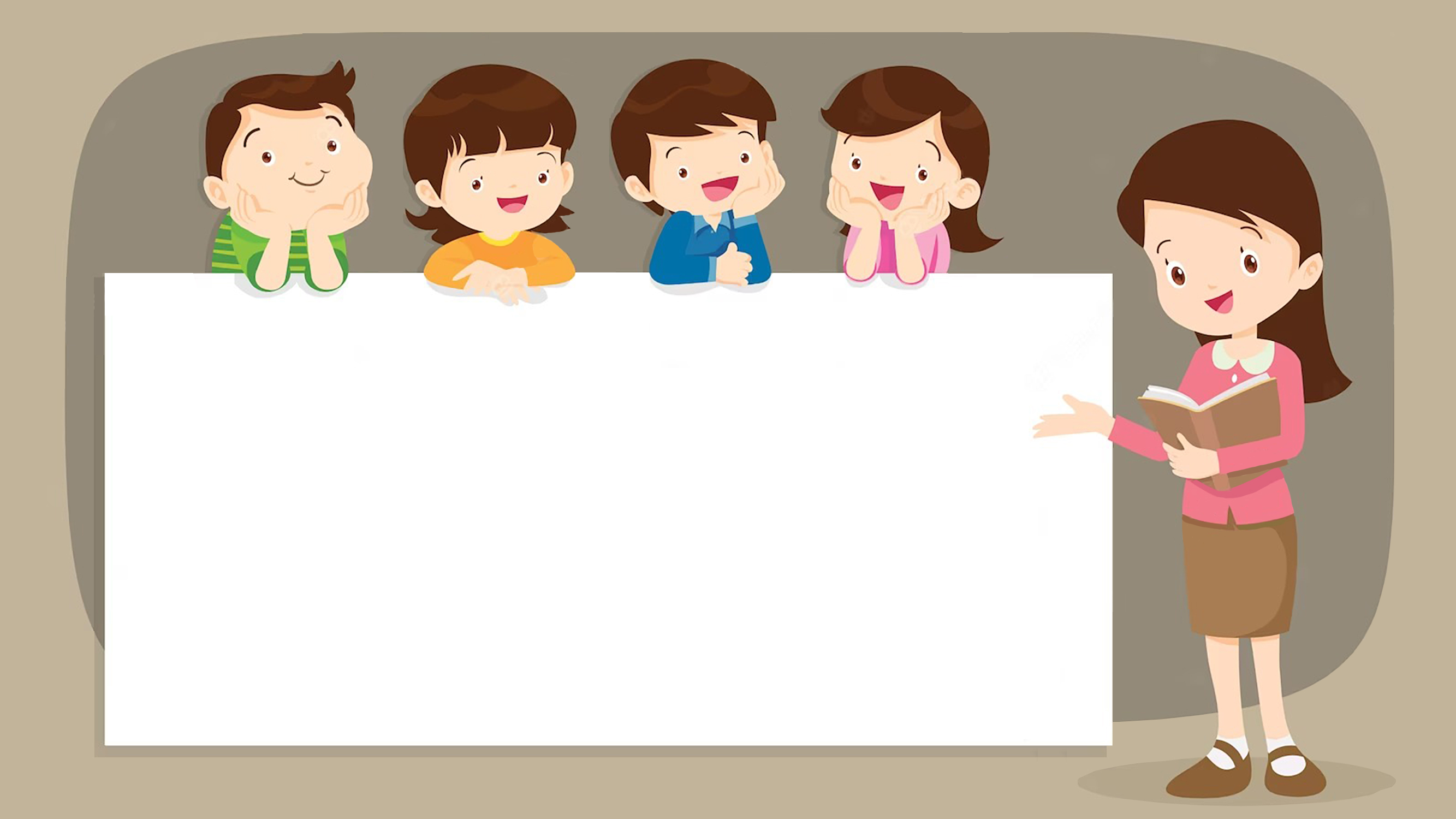 DẶN DÒ
1. 
2.
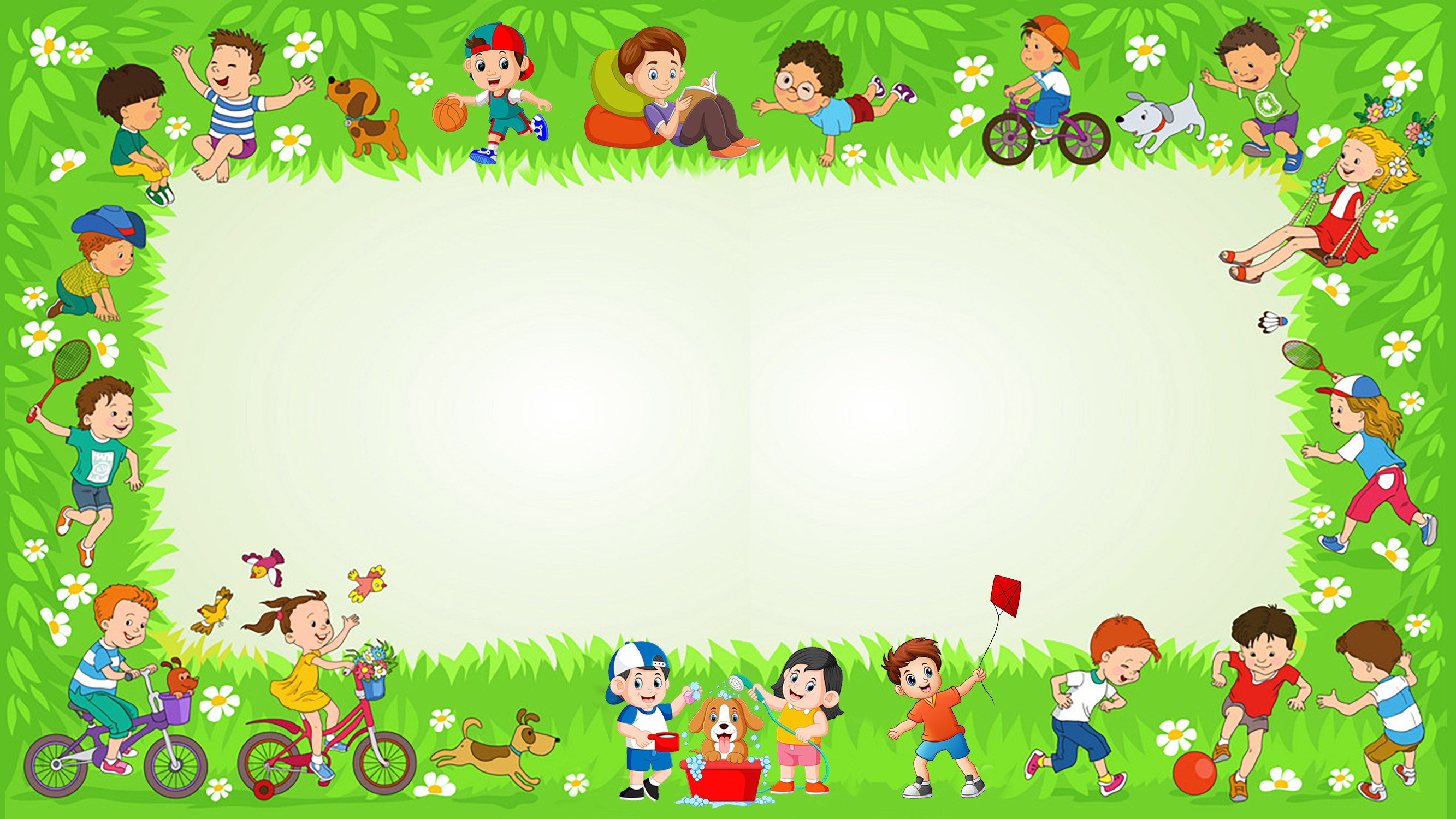 Chúc các emhọc tốt
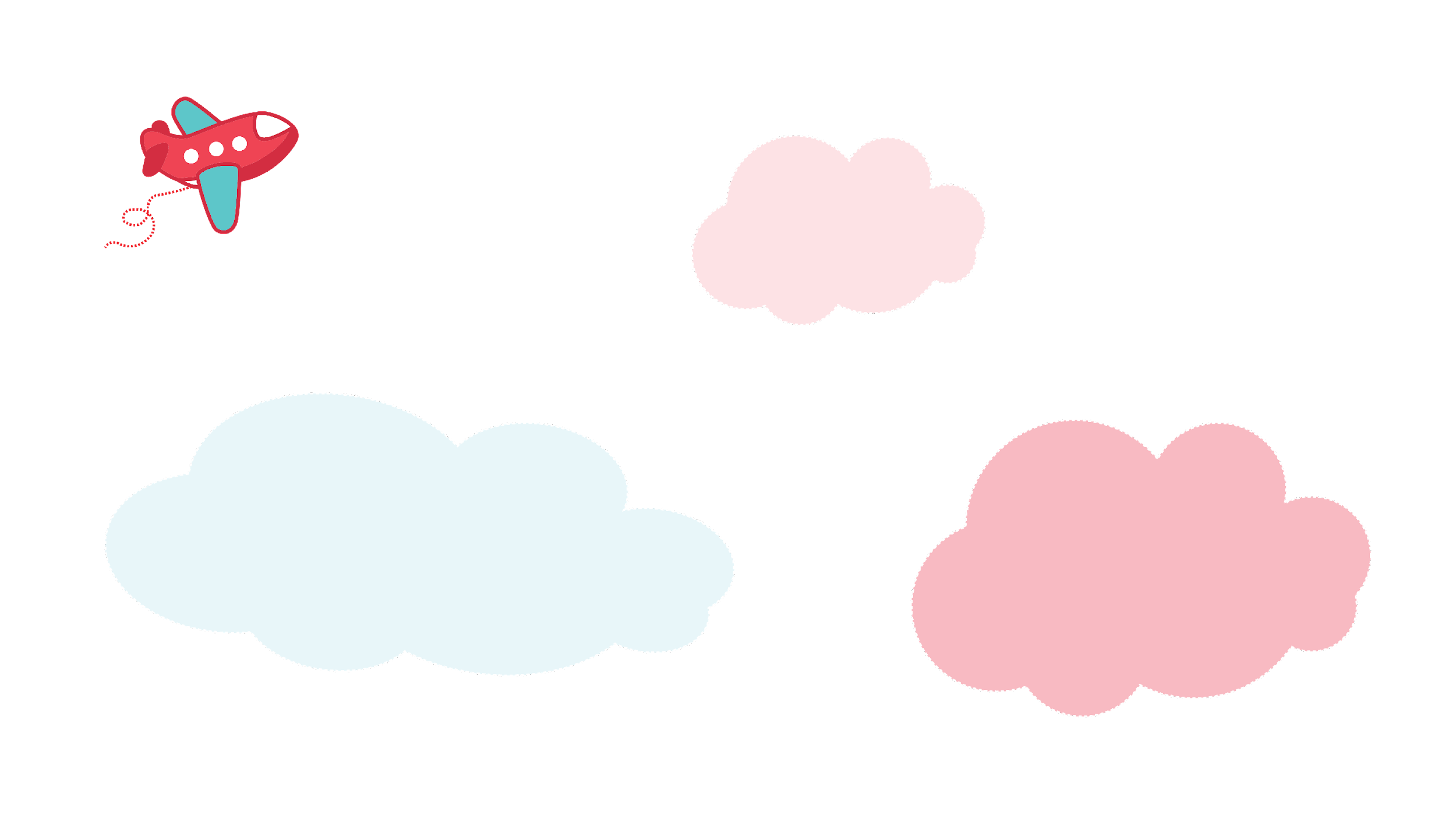 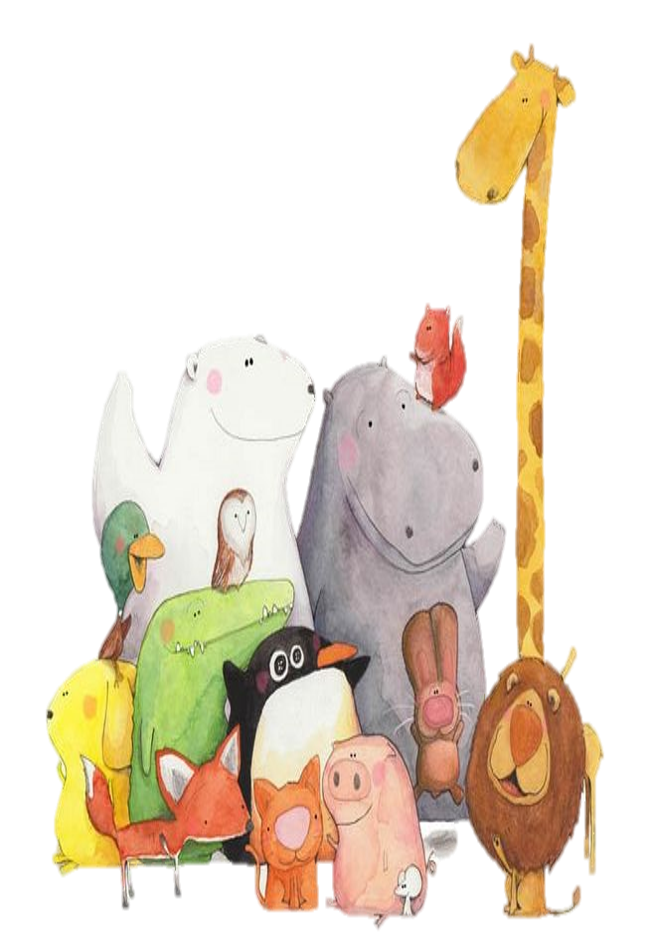 Tạm biệt các em!
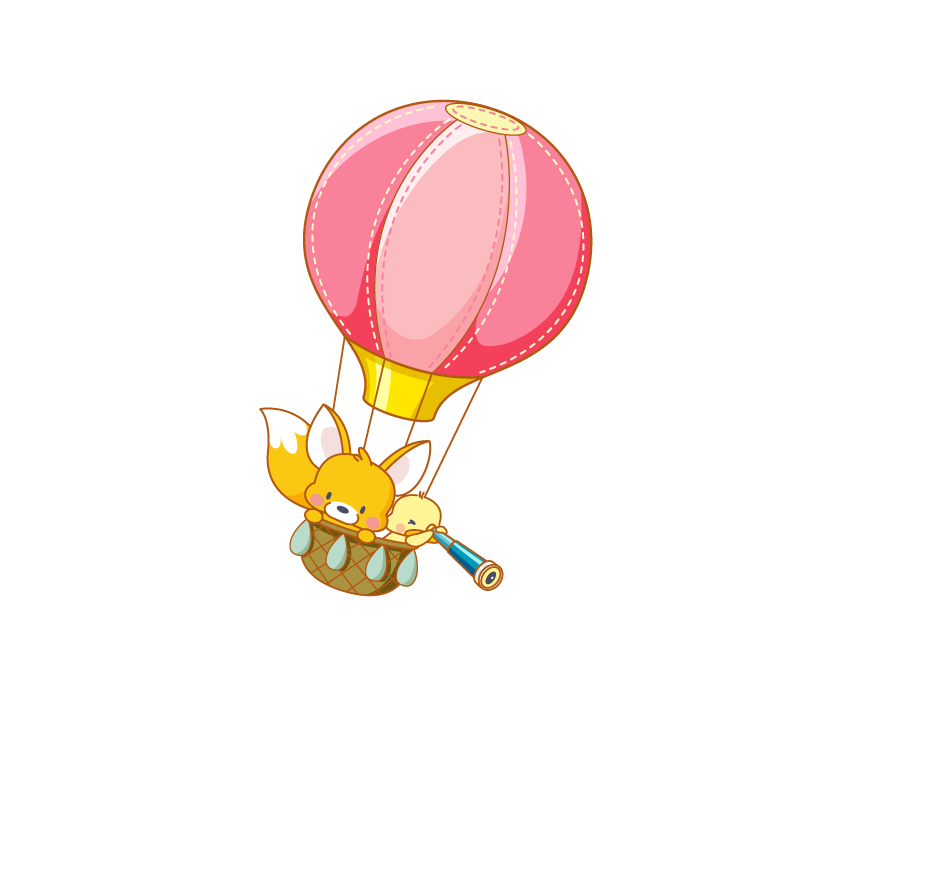